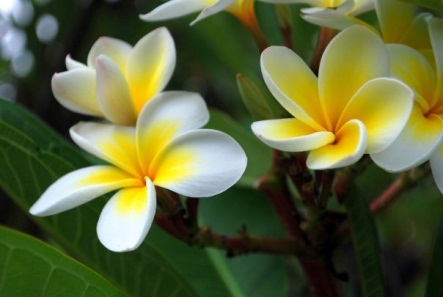 সবাইকে স্বাগতম
শিক্ষক পরিচিতি
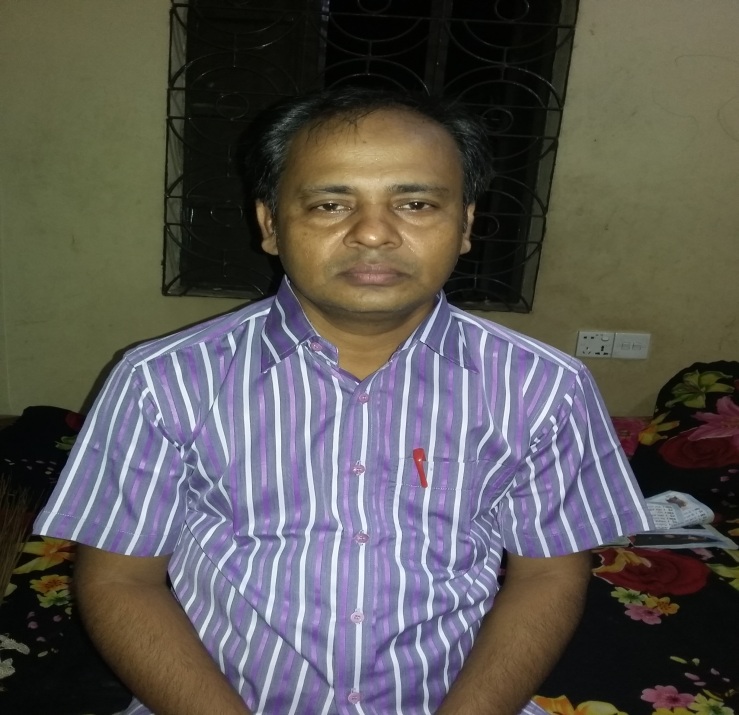 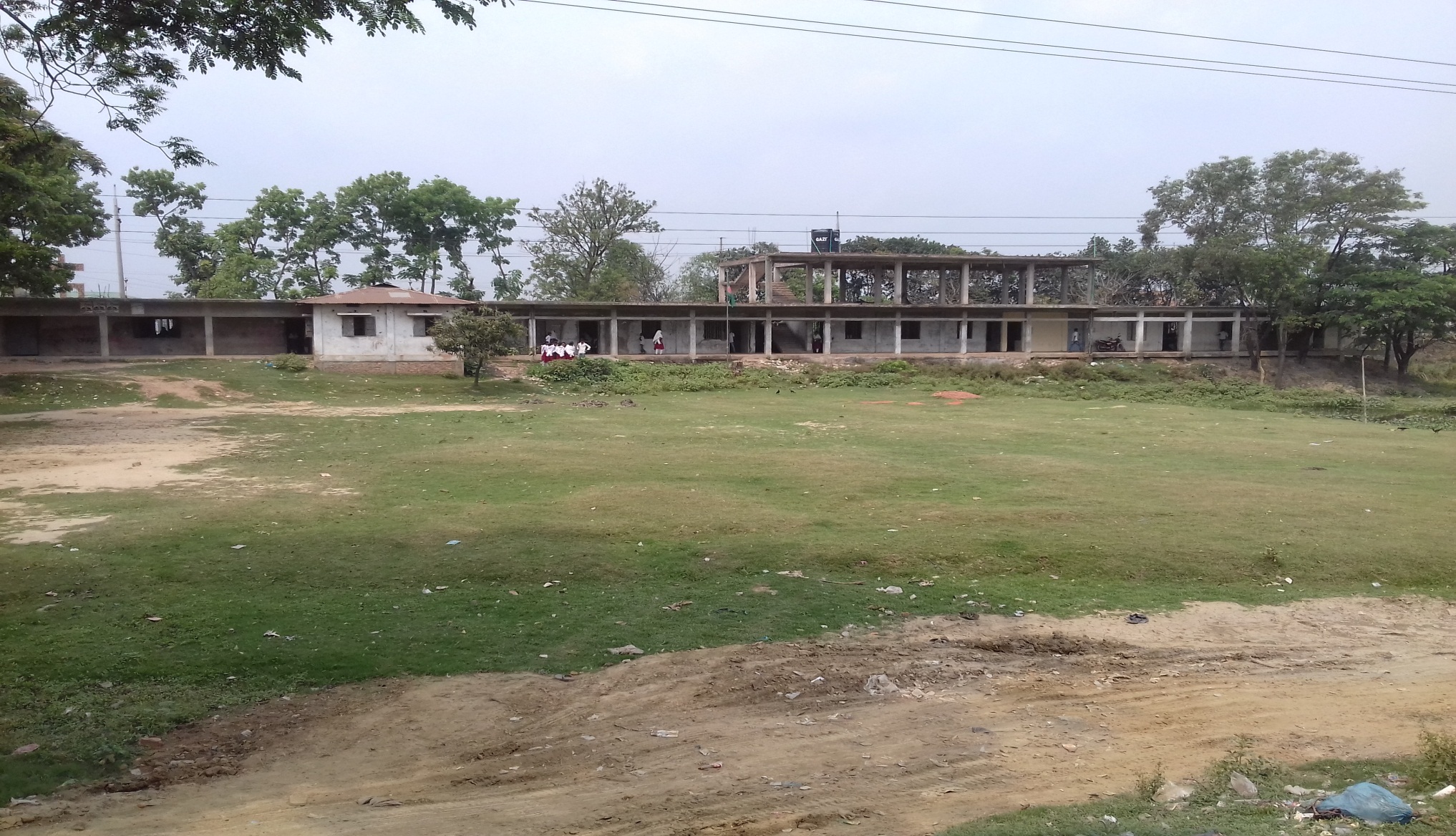 মুহাম্মদ জসিম উদ্দিন
          সিনিয়র শিক্ষক ।


        জনার কেওচিয়া আদর্শ উচ্চ বিদ্যালয় ।
সাতকানিয়া,চট্টগ্রাম ।
মোবাইল নং ০১৭১৫০৬০৮৭৩
ই মেইল jashimjksc@gmail.com.
পাঠ পরিচিতি
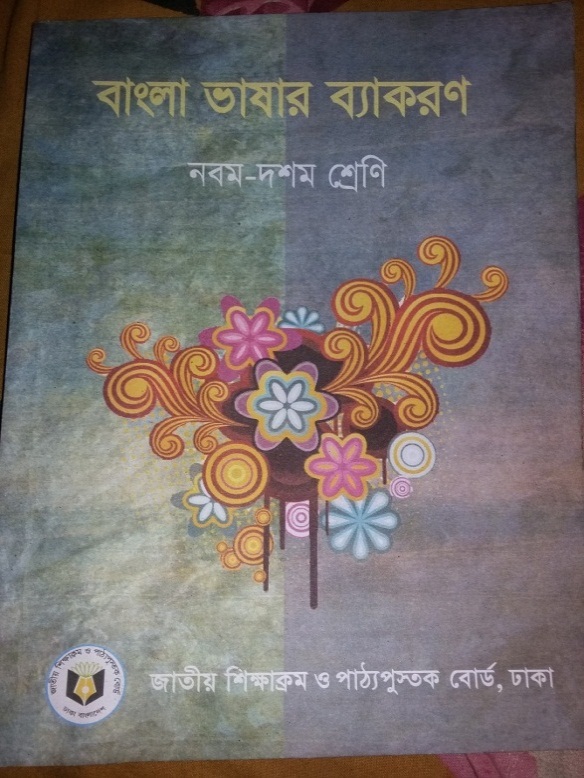 বিষয়-বাংলা ভাষার ব্যাকরণ
শ্রেণি - 9ম-১০ম 
 সময়-৫০ মিনিট
 তাং-05/10/২০১6
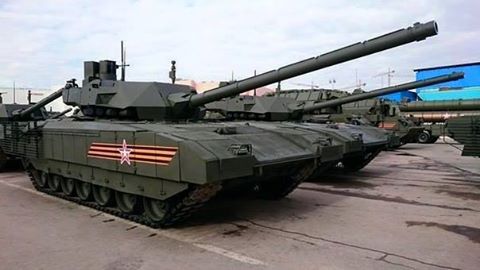 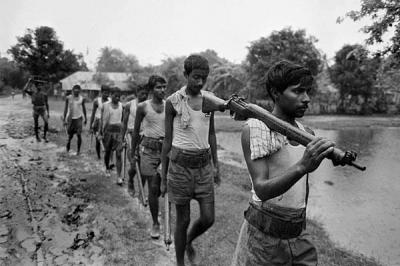 যুদ্ধের প্রস্তুতি
ক্ষেপণাস্ত্র
বলতো এটা কিসের ছবি ?
ভাষা আন্দোলনের ছবি
আজকের আলোচনার বিষয়ঃ-
“ভাষা” 
প্রথম অধ্যায়
পৃষ্টা নং (১---৩)
শিখনফল
পাঠ শেষে শিক্ষার্থীরাঃ
   ১। ভাষার সংজ্ঞা বলতে পারবে ।
  ২। বাংলা ভাষার শ্রেণি বিভাগ করতে পারবে ।	  
   ৩।ভাষার সংখ্যা ও ভাষার উপাদান সম্পর্কে বলতে পারবে ।
৪।বাগযন্ত্র ও ভাষা সৃষ্টি সম্পর্কে বিশ্লেষণ করতে পারবে ।
ভাষার সংজ্ঞা
বাগযন্ত্রের দ্বারা উচ্চারিত অর্থবোধক ধ্বনির সাহায্যে মানুষের ভাব প্রকাশের মাধ্যমকে ভাষা বলে ।
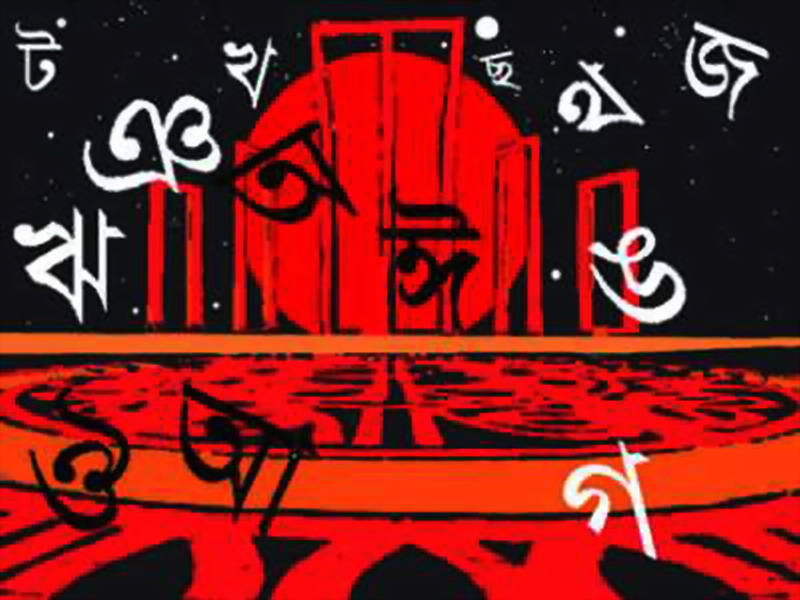 বাংলা ভাষা অর্জনের ছবি
বাংলা ভাষার শ্রেণি বিভাগ
লৈখিক ভাষা
মৌখিক ভাষা
সাধু ভাষা
চলিত ভাষা
আঞ্চলিক ভাষা
ভাষার সংখ্যা ও ভাষার মূল উপাদান
বর্তমানে পৃথিবীতে সাড়ে তিন হাজারের বেশি ভাষা প্রচলিত আছে । 
আমাদের বাংলা ভাষায় কথা বলে এমন লোকের সংখ্যা প্রায় ত্রিশ কোটি ।
ভাষার মূল উপাদান ধ্বনি ।
মানুষ তার মনের ভাব অন্যের কাছে প্রকাশ করার জন্য কন্ঠধবনি এবং হাত, পা, চোখ ইত্যাদি অঙ্গ-প্রত্যঙ্গের সাহায্যে ইঙ্গিত করে থাকে।              
  কন্ঠধ্বণির সাহায্যে মানুষ যত বেশি পরিমান মনোভাব প্রকাশ                 	করতে পারে, ইঙ্গিতের সাহায্যে ততটা পারেনা ।     
কন্ঠ ধ্বণি বলতে মুখগহবর, কন্ঠ,নাক,ইত্যাদির সাহায্যে উচ্চারিত         বোধগম্য ধ্বণি বা ধ্বণি সমষ্টিকে বোঝায় ।
   এই ধ্বণির সাহায্যে ভাষার সৃষ্টি হয় ।
 ভাষাভাষী জনসংখ্যার দিক দিয়ে বাংলা পৃথিবীর চতুর্থ বৃহৎ মাতৃভাষা ।
 বাংলাদেশের অধিবাসীদের মাতৃভাষা বাংলা।
 বাংলাদেশ ছাড়াও পশ্চিমবঙ্গের জনসাধারণ এবংত্রিপুরা,বিহার,উড়িষ্যাও    আসামের কয়েকটি অঞ্চলের মানুষের ভাষা বাংলা ।
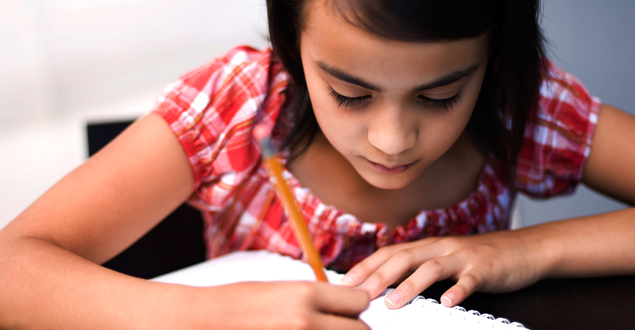 একক কাজ
১। ভাষার সংজ্ঞা লিখ ।
            ২। পৃথিবীতে ভাষার সংখ্যা কত ?
দলীয় কাজ
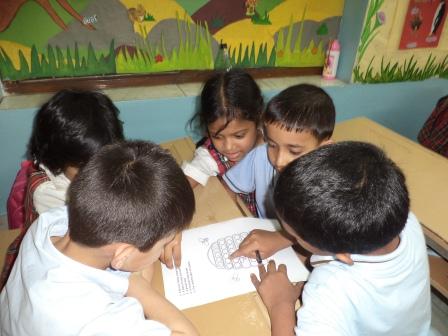 ভাষার শ্রেণি বিভাগ ছকের মাধ্যমে দেখাও ।
মূল্যায়ন
১। কিসের সাহায্যে ভাষার সৃষ্টি হয় ?
২। ভাষার মূল উপাদান কী ?
৩। আমাদের মাতৃভাষা কী ?
৪। বাংলা ভাষা কত প্রকার ? 
৫। লৈখিক ভাষার প্রকার ভেদ সমুহ কী কী ?
বাড়ির কাজ
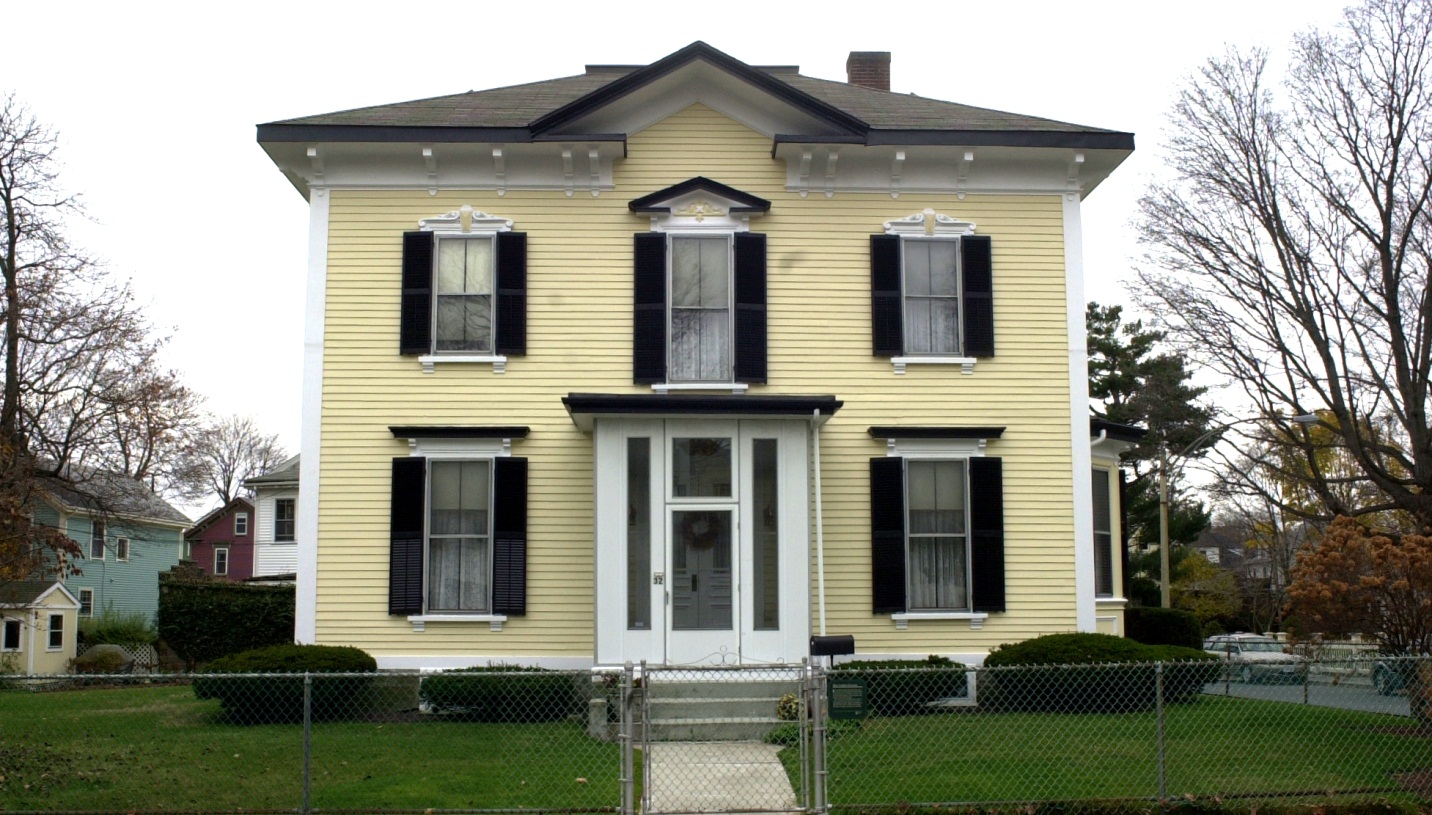 ভাষা কী ? ভাষার শ্রেণি বিভাগ কর এবংভাষা সৃষ্টির          ইতিহাস বিশ্লেষণ কর ।
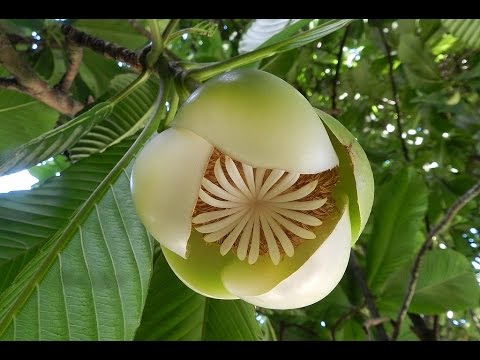 ধন্যবাদ সবাইকে